MEANS OF COMMUNICATION
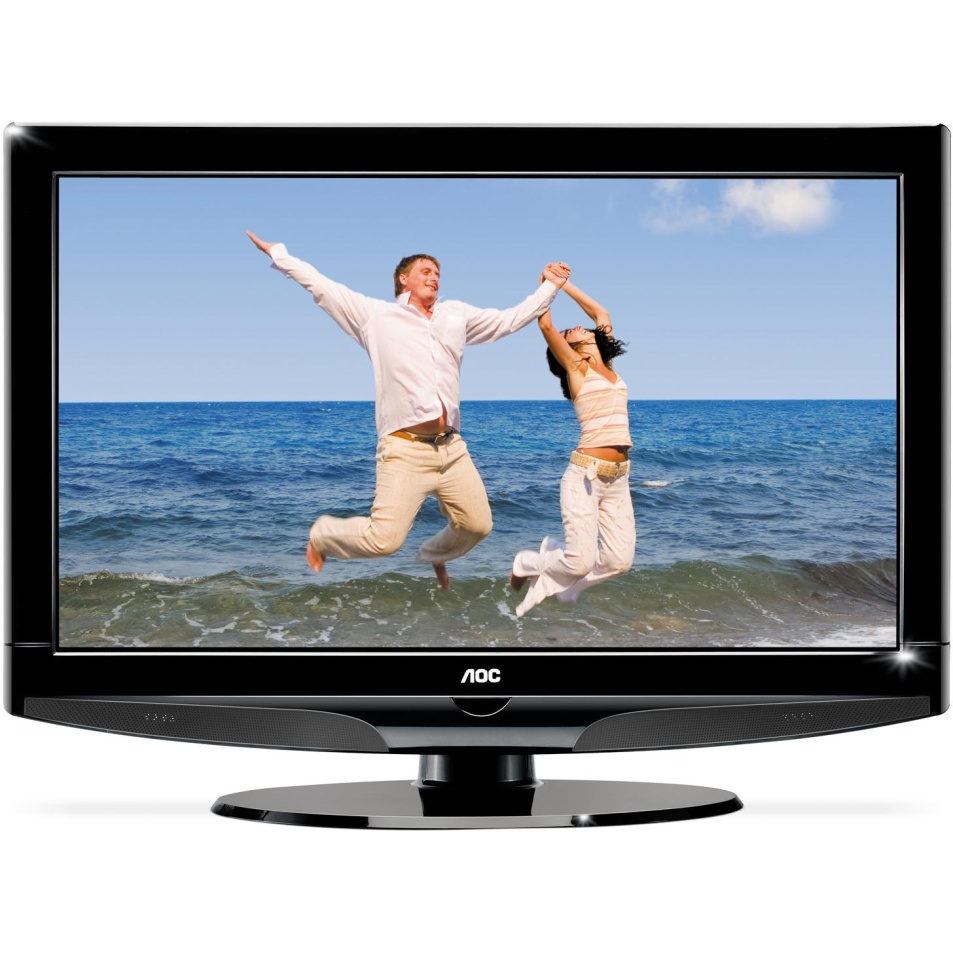 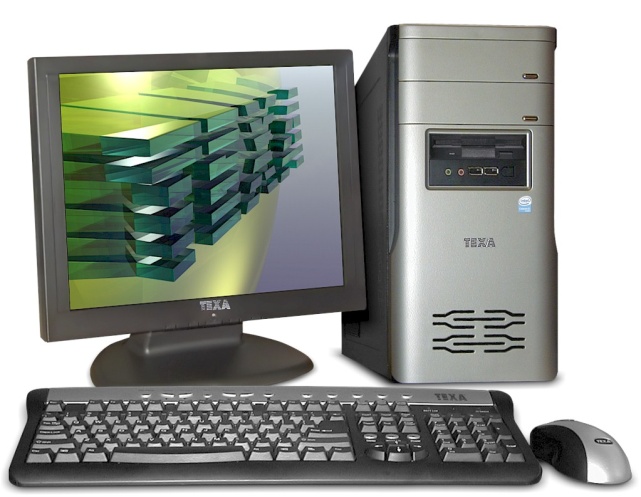 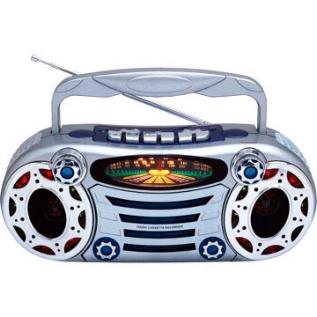 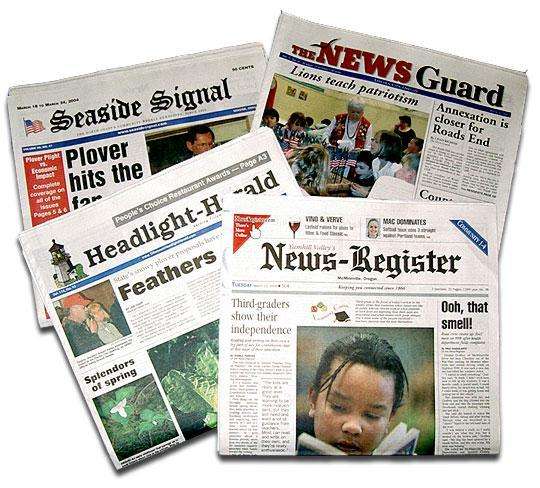 We use it to talk to other people
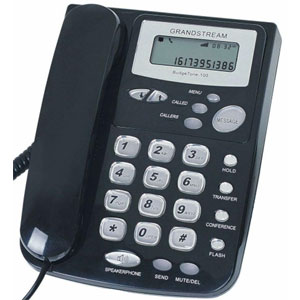 letter
telephone
magazine
Where do we watch movies?
We watch movies on the___________
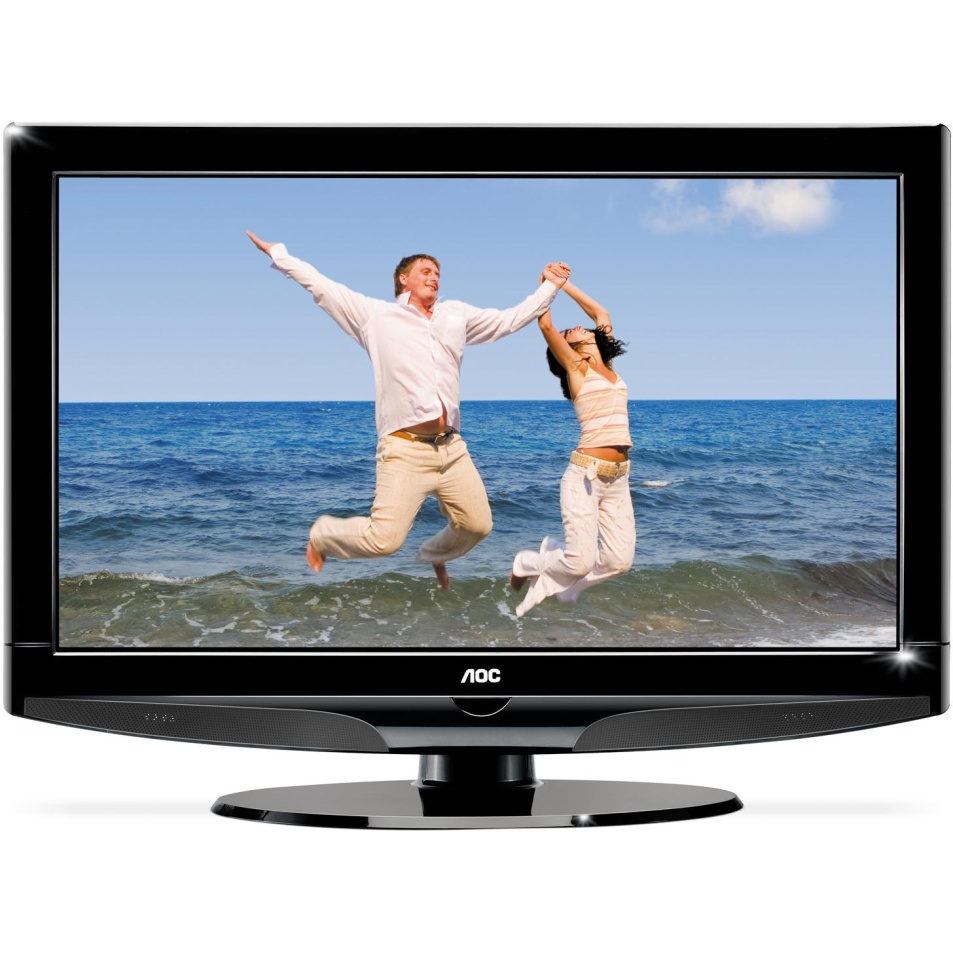 Letters.
Magazine.
television
Where do we read the news?
We read the news in___________
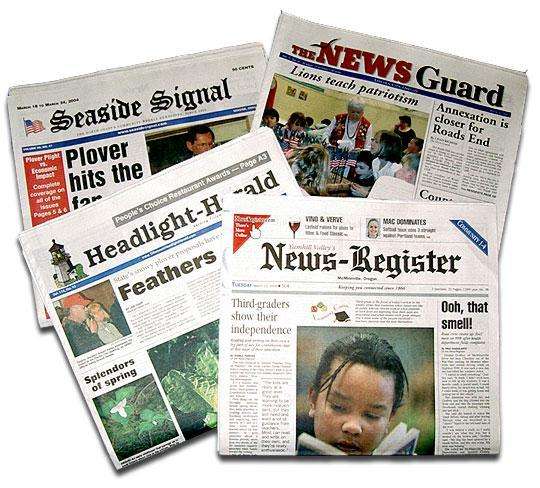 television
newspapers
radio
Where do we listen to the news?
We listen to the news on the___________
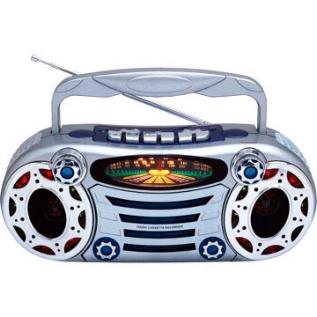 radio
internet
telephone
It only has sounds, It has no images.
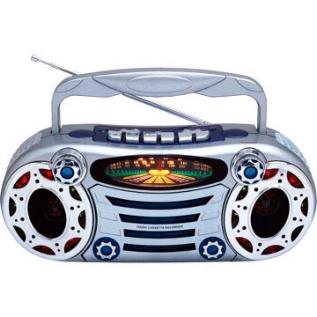 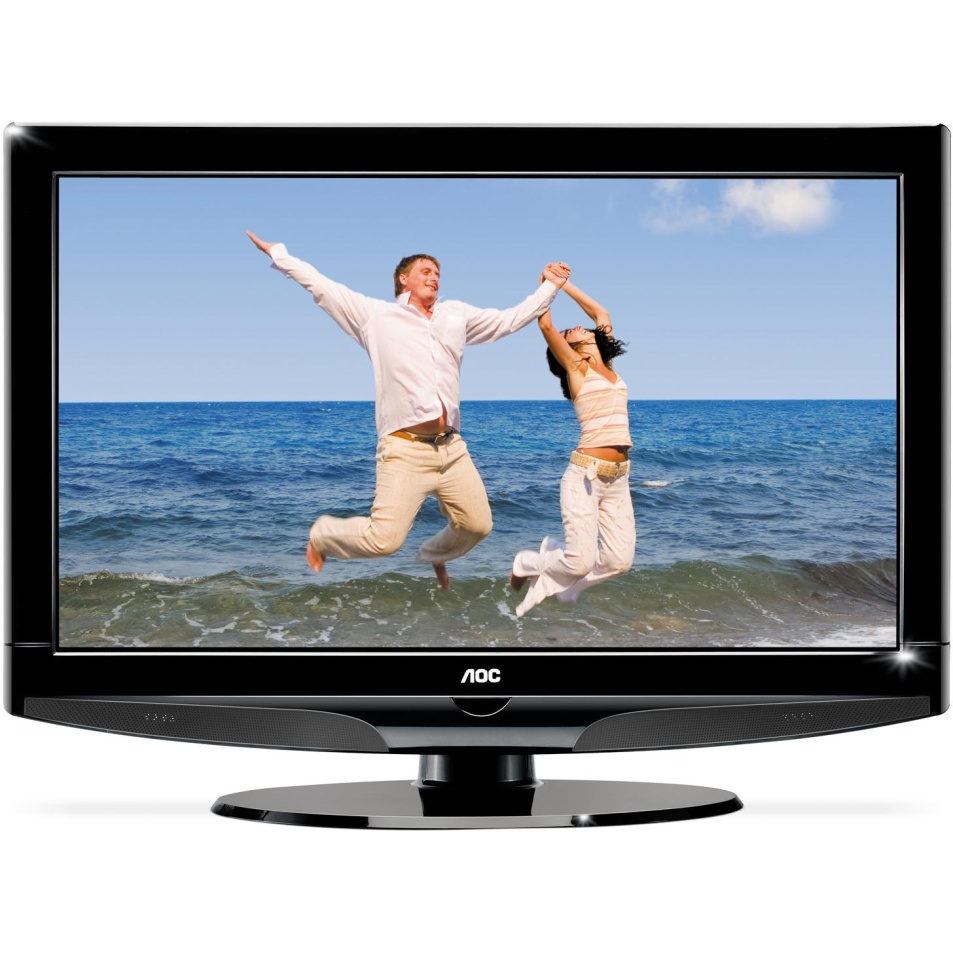 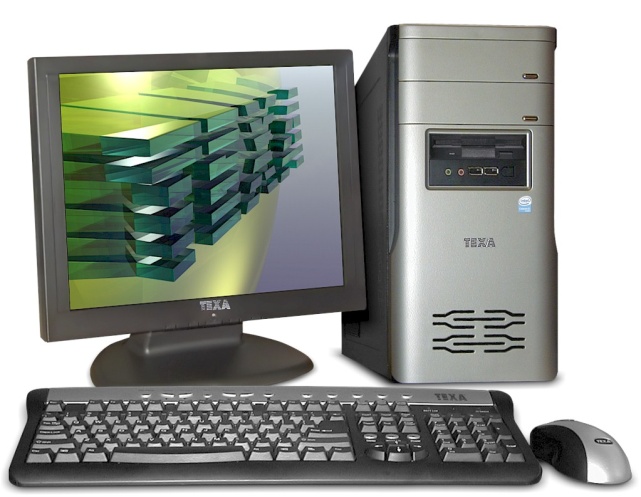 television
internet
radio
It has images and sounds.
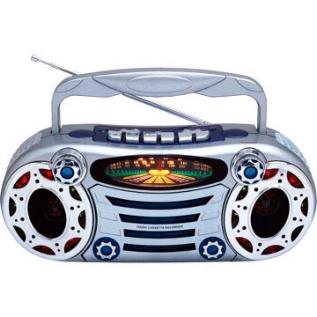 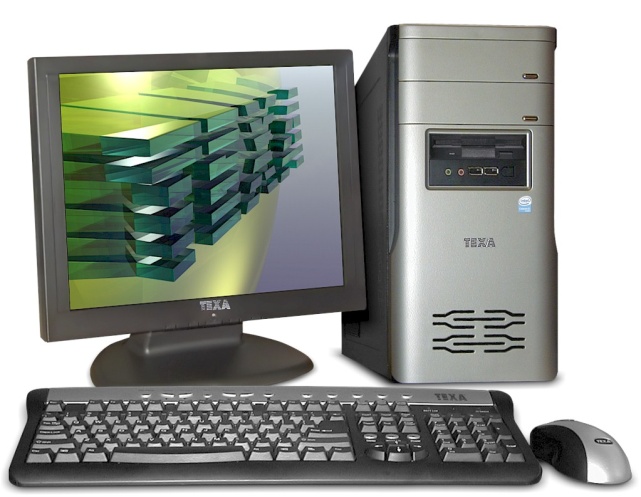 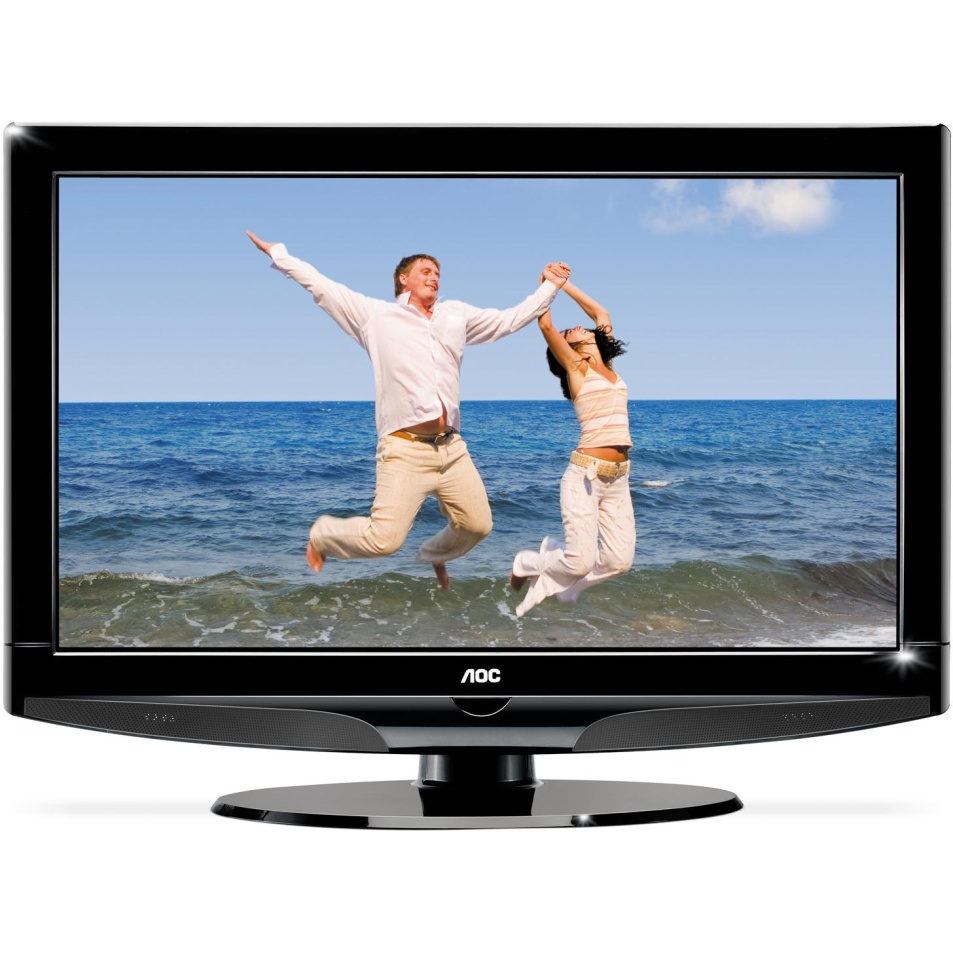 television
internet
radio
It informs us with images, sounds and texts.
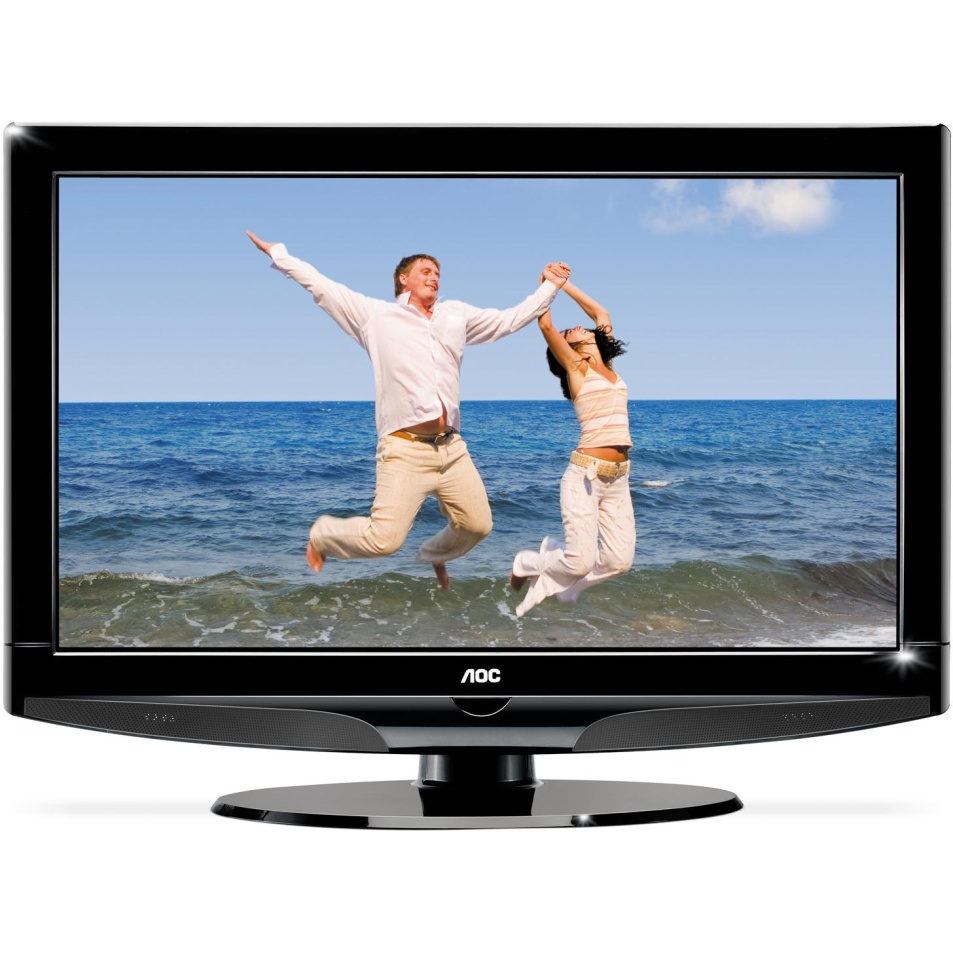 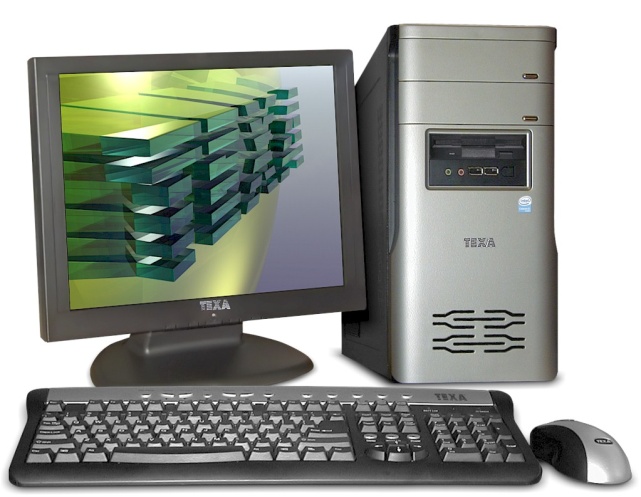 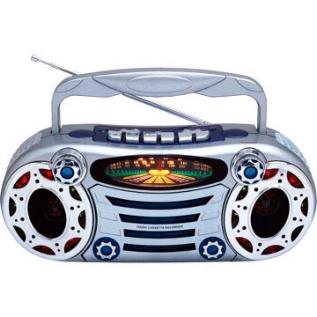 radio
television
internet
We can buy a __________ everyday.
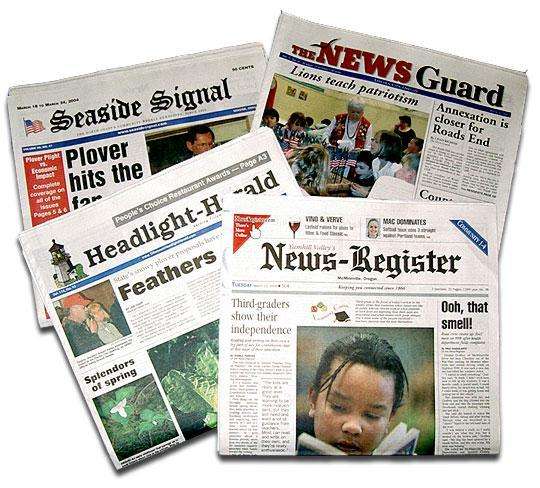 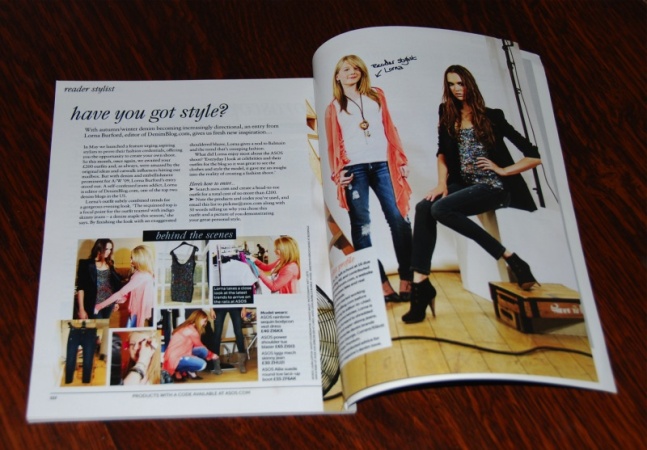 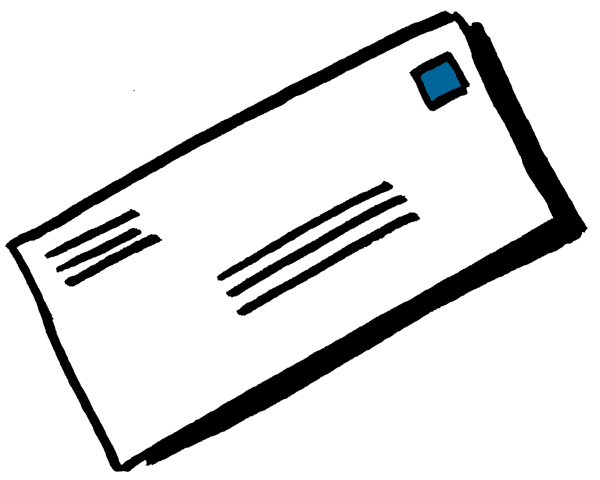 Letter.
Magazine.
Newspaper.